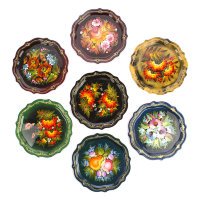 Мастер-класс 
Уральских мастерят
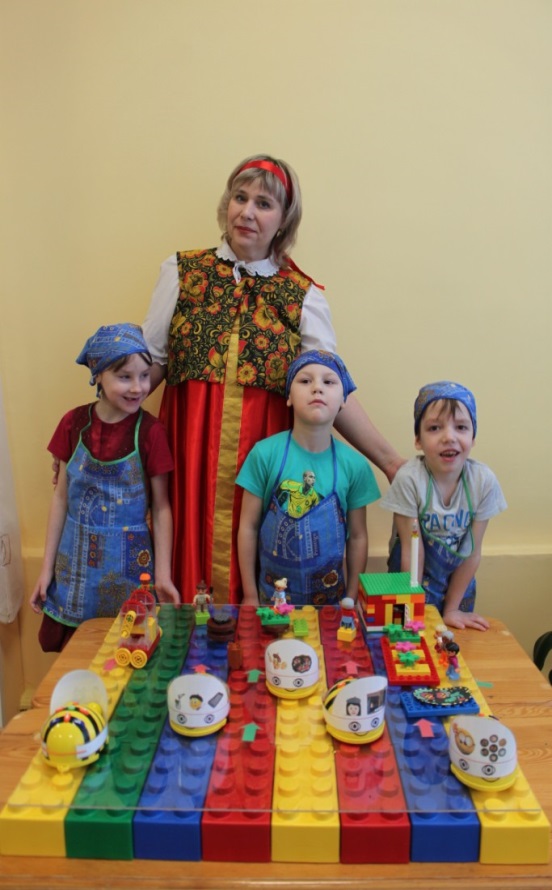 Автор: Миллер Елена Александровна -  воспитатель             компенсирующей группы
Промыслы Родного Края
Актуальность
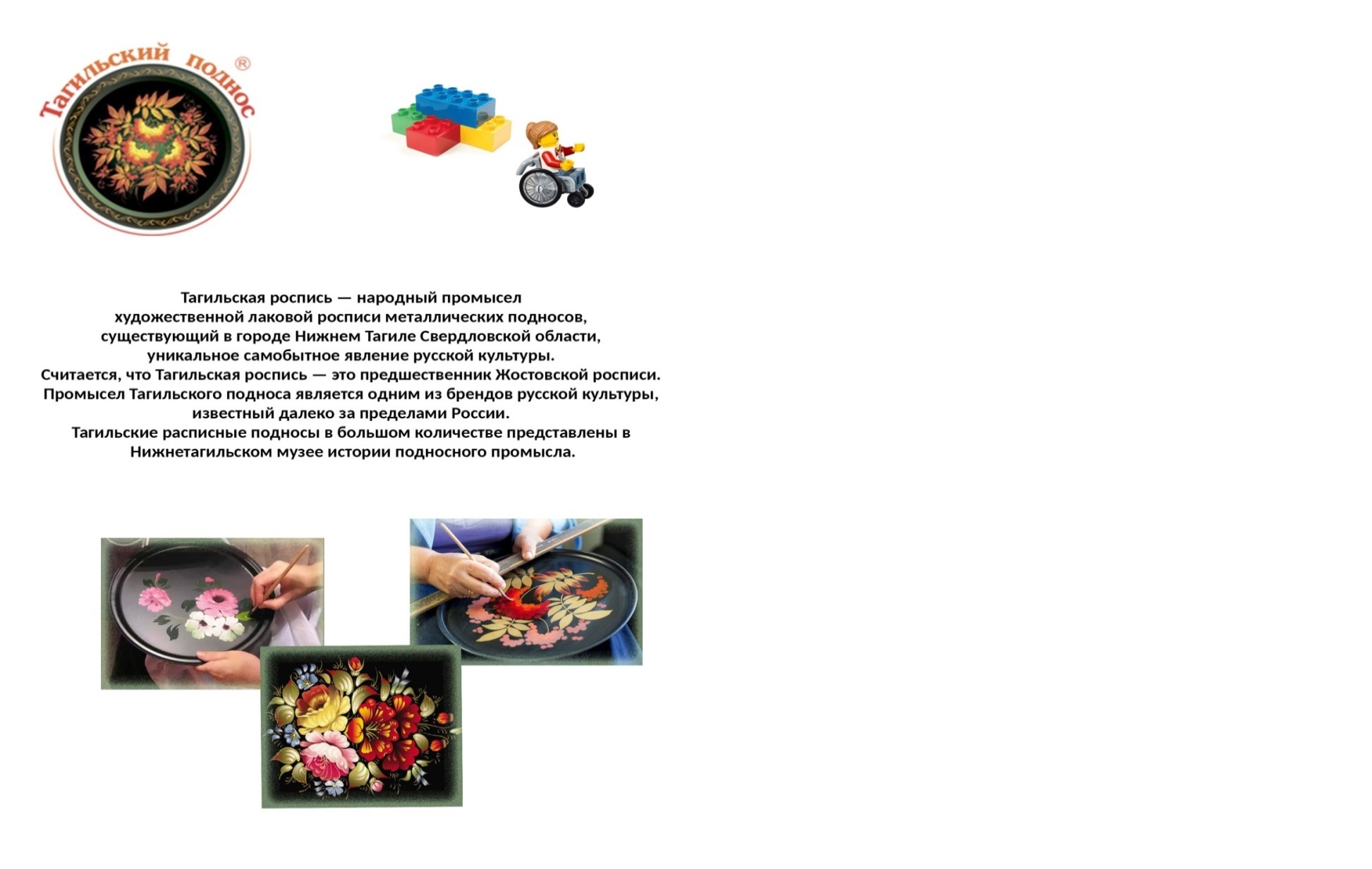 Приобщение детей с ОВЗ к доступным их пониманию ценностям русской национальной культуры способствует  их более успешной социализации и адаптации к жизни в обществе. 
Формирование интереса и овладение детьми определенным  объемом знаний о родном крае, народных промыслах, воспитание уважения к труду уральских  мастеров помогают решению задач нравственного и патриотического воспитания. 
Знакомство с декоративными особенностями  Тагильских изделий  и  технологией их изготовления расширяет возможности развития продуктивных видов детской деятельности, и в целом, воспитывает  художественно-эстетический вкус и чувство прекрасного. 
Родители наших воспитанников, из-за отсутствия  знаний, интереса , не считают  важным знакомить детей с культурой родного края на этапе дошкольного детства.
Гипотеза проекта :
Если знакомить дошкольников с  ОВЗ с народными промыслами Урала, мастерством Тагильских умельцев и русским фольклором, то это позволит нашим детям почувствовать себя частью русского народа, ощутить гордость за свой родной край, богатый славными традициями. 


Формирование у детей познавательного интереса к  уральской народной культуре через ознакомление с народными промыслами  «Тагильские подносы»  с использованием  технического конструирования Лего – констуктора и  роботов Bee – Bot.
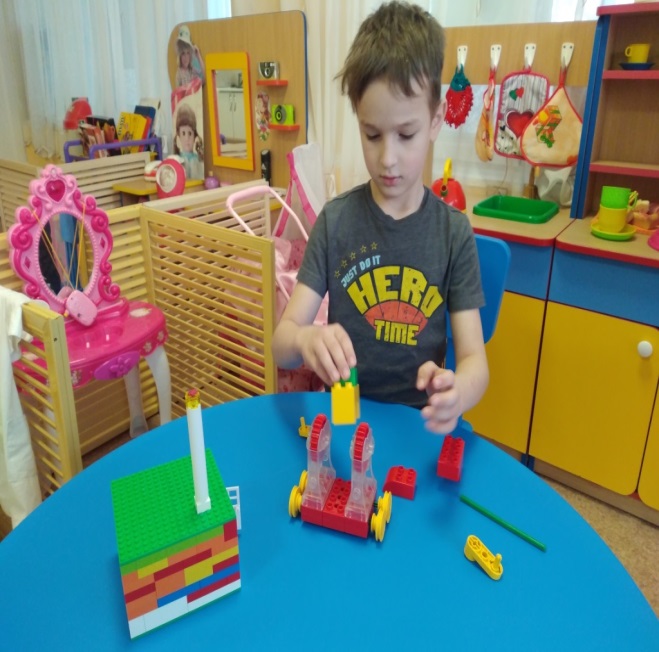 Цель проекта:
Задачи:
Дети:
 1. Обогатить знания  детей о родном городе,  о народном промысле Тагильской художественной лаковой росписи металлических подносов.
 2. Учить создавать декоративные рисунки по образцу с элементами уральской росписи, постройки из 
Лего- конструктора.
3. Развивать все виды восприятия, внимания, мышления и творческие способности.
4. Воспитывать интерес к изобразительной деятельности и умение видеть красоту изделий прикладного творчества. 
 Родители: 
1. Повысить интерес и расширить знания о народных промыслах и декоративных изделиях.
 2. Привлечь к активной помощи: в оформлении выставки «Тагильские  подносы» ; в оформлении макета «Лего-мастерская» народного декоративно-прикладного искусства «Уральских мастерят».
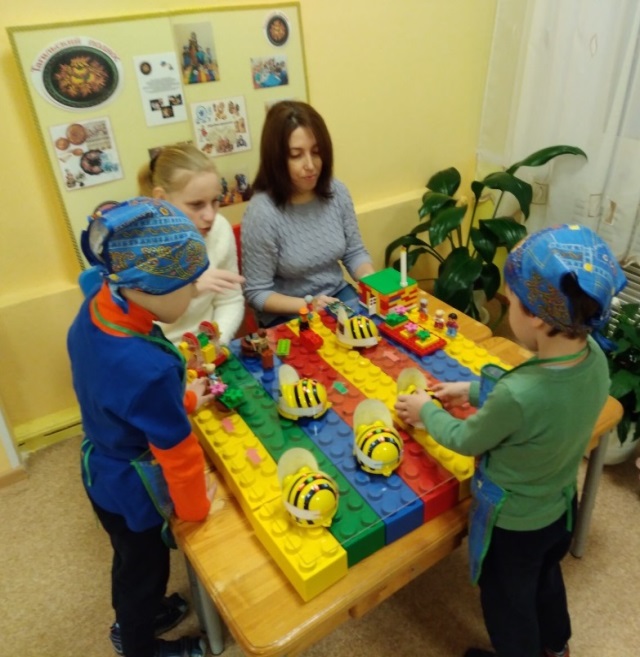 Основные направления работы с детьми:
Экскурсия в библиотеку;
Виртуальная экскурсия в цех изготовления тагильских подносов;
беседы; 
 рассматривание моделей, образцов,             фотографий, иллюстраций;
чтение художественной литературы, стихов, пословиц, поговорок, русских потешек о народных промыслах;
 художественное творчество; игры. 
занятия по декоративному рисованию;
Игровые занятия  с использованием Лего – конструктора   и  роботов Bee – Bot.
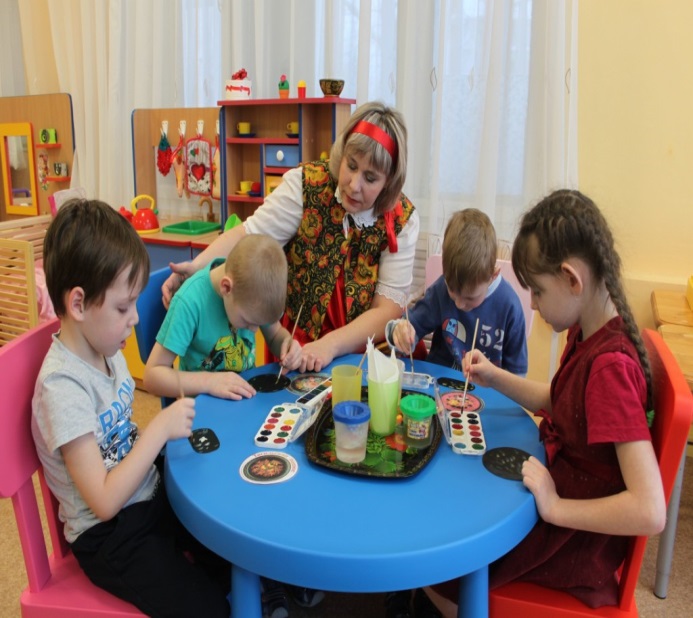 Ожидаемые результаты (продукт проекта):
1.В конце проекта дети имеют представления о родном городе, о народном промысле Тагильской художественной лаковой росписи металлических подносов.
 2. Научатся создавать декоративные рисунки по образцу с элементами уральской росписи, постройки из Лего - конструктора.
3. Появится интерес и умение видеть красоту изделий прикладного творчества, желание еще больше узнать о промыслах и жизни Тагильских мастеров. 
 Родители:
Принимают активное участие в познавательной и творческой деятельности проекта: в создании макета из Лего – конструктора  и  выставки  работ совместного творчества.
Спасибо за внимание!
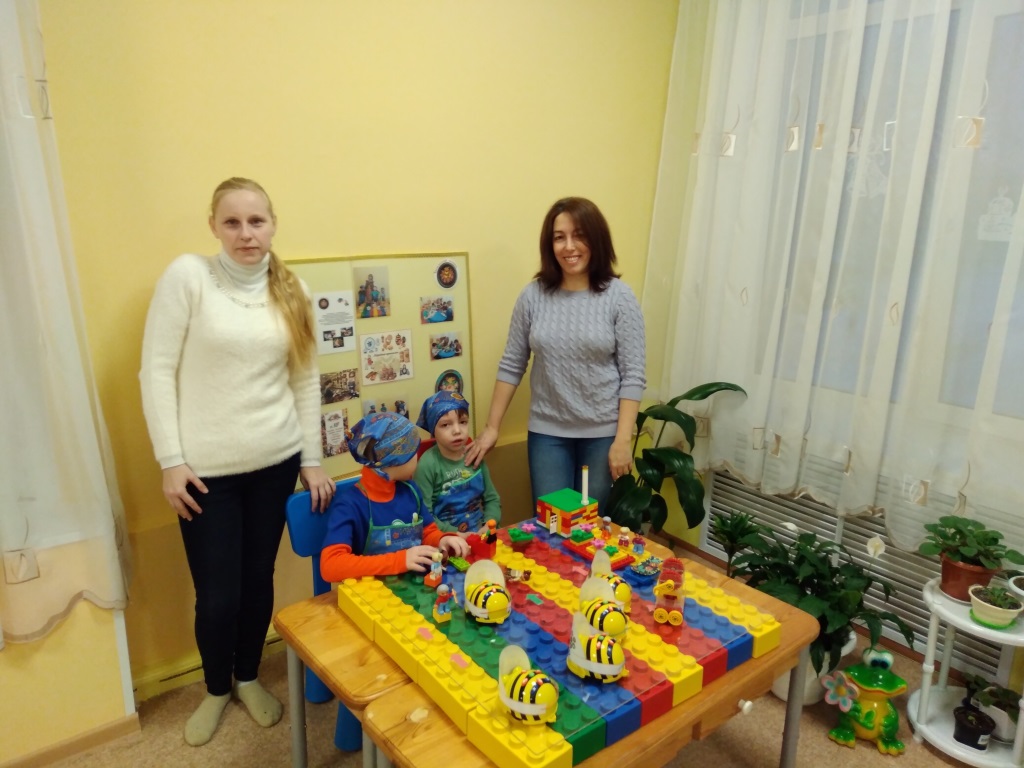